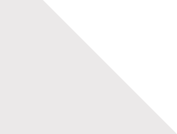 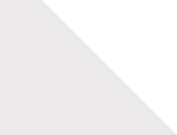 Республика
Коми
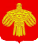 Инвестиционный паспорт
МОГО «Инта»
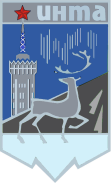 Министерство инвестиций, промышленности и транспорта Республики Коми
АО «Корпорация по развитию Республики Коми»
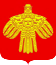 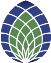 Инвестиционный портал
Республики Коми
Администрация МОГО «Инта»
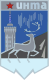 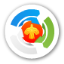 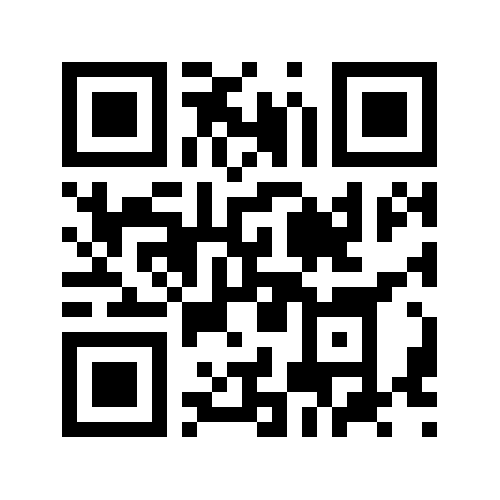 Обращение к инвестору
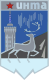 Инвестиционный паспортМОГО «Инта»
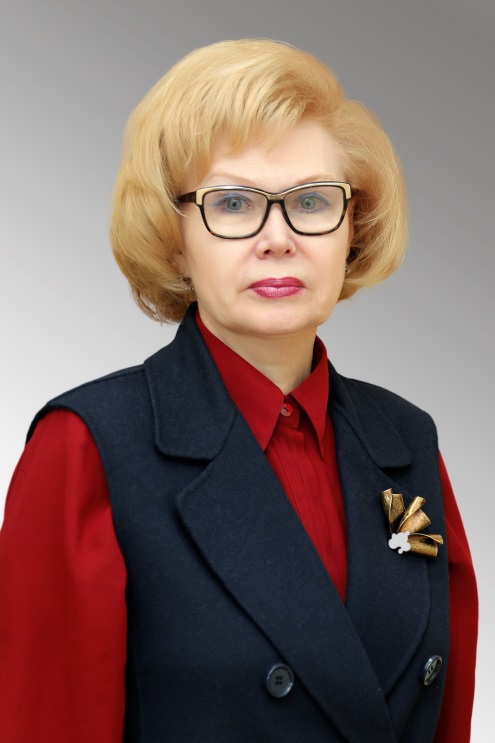 Уважаемые инвесторы и партнеры!
Приполярье – это волшебная кладовая уникальных богатств, как минерально-сырьевых, так и продовольственных. К разработке и, главное, к переработке этих редких и ценных ресурсов мы приглашаем всех заинтересованных коллег. Мы готовы предложить потенциальным инвесторам и партнерам участие в целом ряде проектов в самых разных отраслях - от электрохимической металлургии до глубокой переработки продуктов животноводства. 
Мы открыты для диалога! Мы готовы обсуждать любые интересующие вас направления взаимодействия.
С уважением, Глава городского округа «Инта»  - руководитель администрации
Титовец Лариса Владимировна
(82145) 6-21-66
inta-mo@yandex.ru
http://adminta.ru
https://vk.com/id344503797
@larisatitovets5
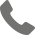 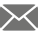 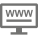 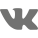 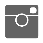 2
Историческая справка
Инвестиционный паспортМОГО «Инта»
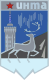 Поселок «Рудник Большая Инта» возник в 1932 г. в связи с открытием месторождения угля на реке Большая Инта.

В 1930-40-е годы Инта в административном и хозяйственном отношении подчинялась Кожвинскому району, административный центр которого находился в поселке Канин Нос (ныне город Печора), а затем в Кожве. Населенный пункт «Рудник Большая Инта» входил в состав Косьювомского сельского Совета, расположенного в 50 км от Инты на реке Косью.

16 марта 1944 г. после неоднократных ходатайств было принято решение об образовании Интинского района, территория которого расположилась вдоль построенной железной дороги. Инта получила статус рабочего поселка.

Указом президиума Верховного Совета РСФСР от 4 октября 1954 года рабочий поселок Инта преобразован в город республиканского подчинения. В этот день Инта отмечает свой день рождения.
3
Общая характеристика района
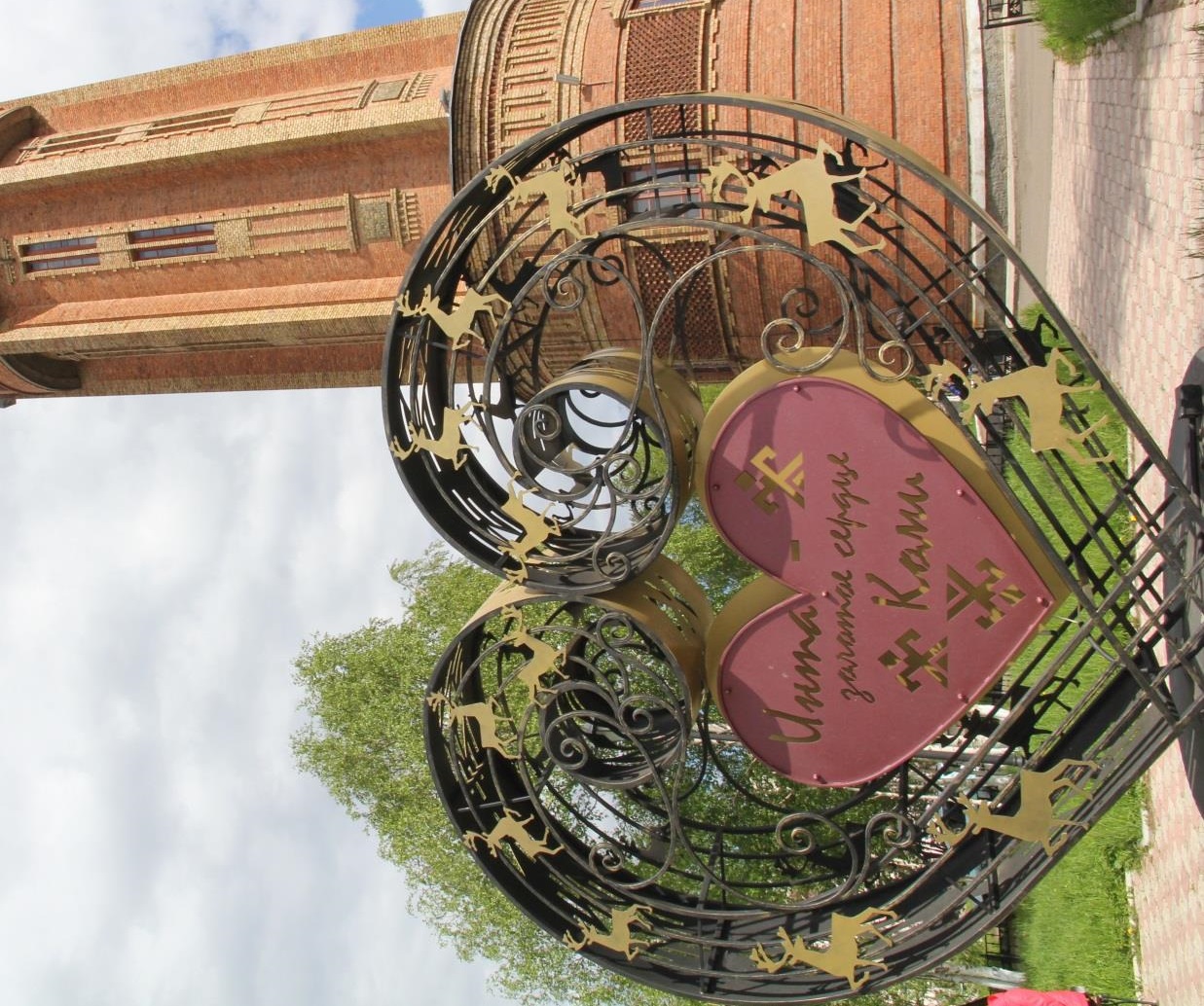 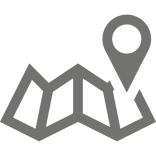 ПЛОЩАДЬ ТЕРРИТОРИИ
30,097 тыс. км²
ЧИСЛЕННОСТЬ НАСЕЛЕНИЯ
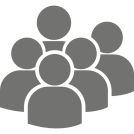 27 569
СЕЛЬСКИЕ ЖИТЕЛИ
ГОРОДСКИЕ ЖИТЕЛИ
25 948
1 621
РАЙОННЫЙ ЦЕНТР
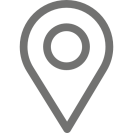 г. Инта
СЕЛЬСКИЕ ПОСЕЛЕНИЯ
НАСЕЛЕННЫХ ПУНКТОВ
0
23
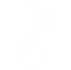 Климат континентальный
+14,5 °C средняя температура в июле (самый теплый месяц)
 -20,8°C средняя температура в январе (самый холодный месяц)
4
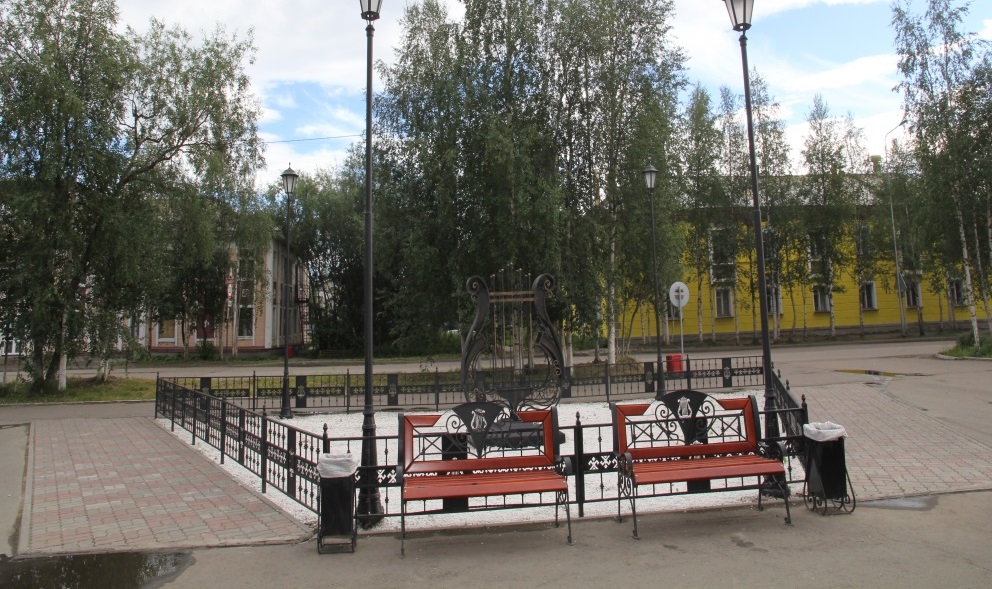 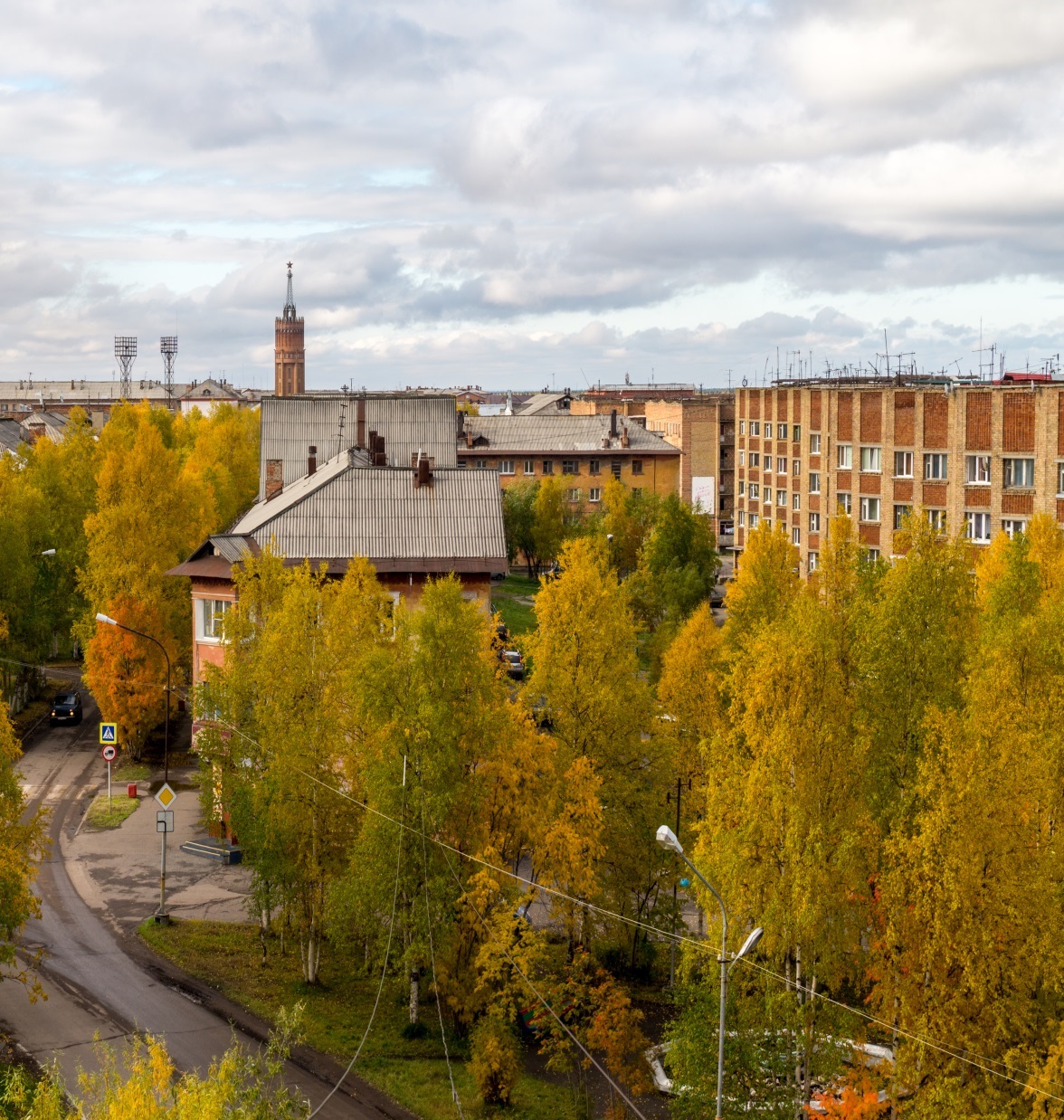 ГЛАВНАЯ СТРАТЕГИЧЕСКАЯ ЦЕЛЬ РАЗВИТИЯ ОКРУГА:
Рост качества жизни населения за счет устойчивого экономического развития, повышения конкурентоспособности и привлекательности округа. Создание комфортной среды проживания.
5
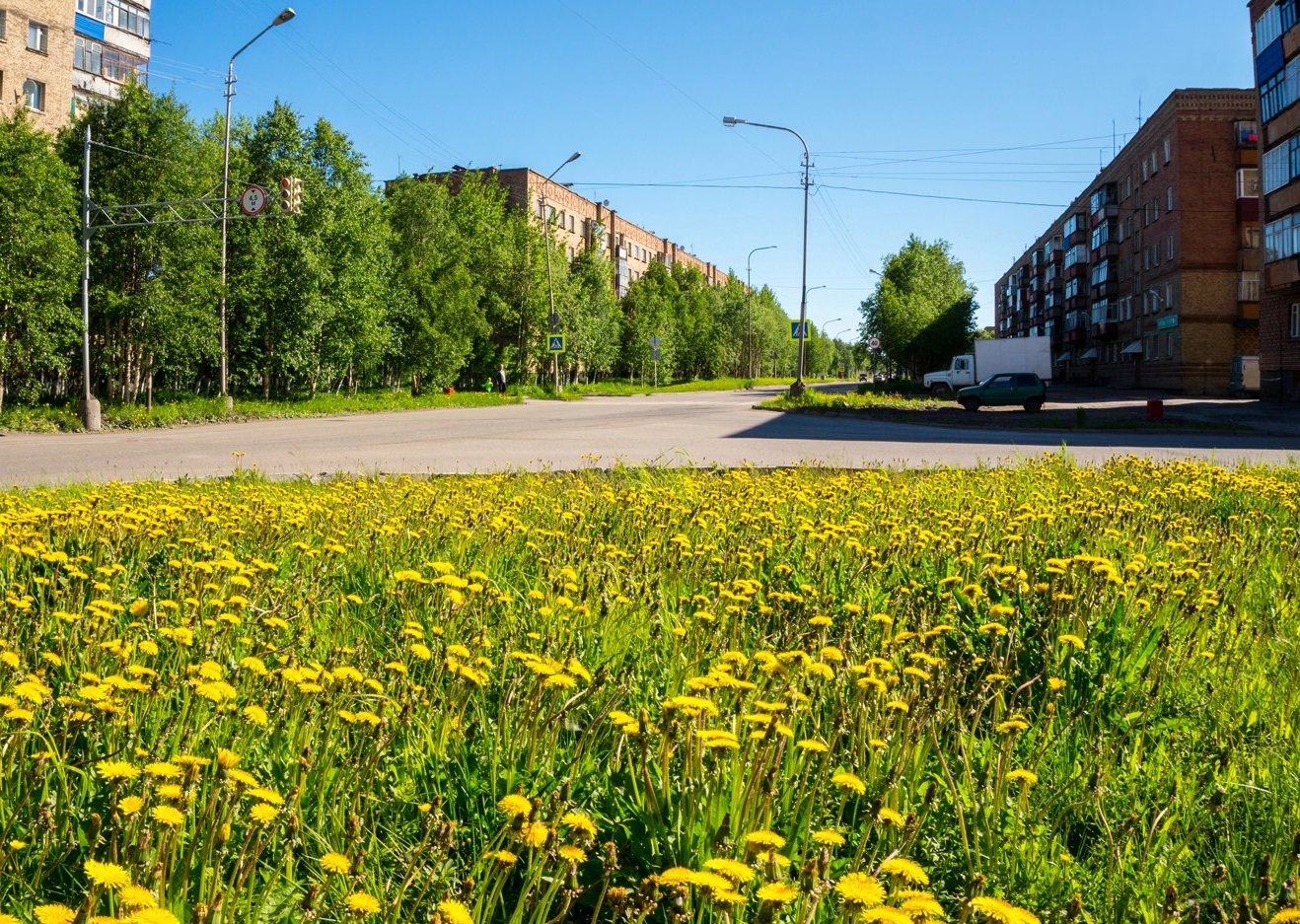 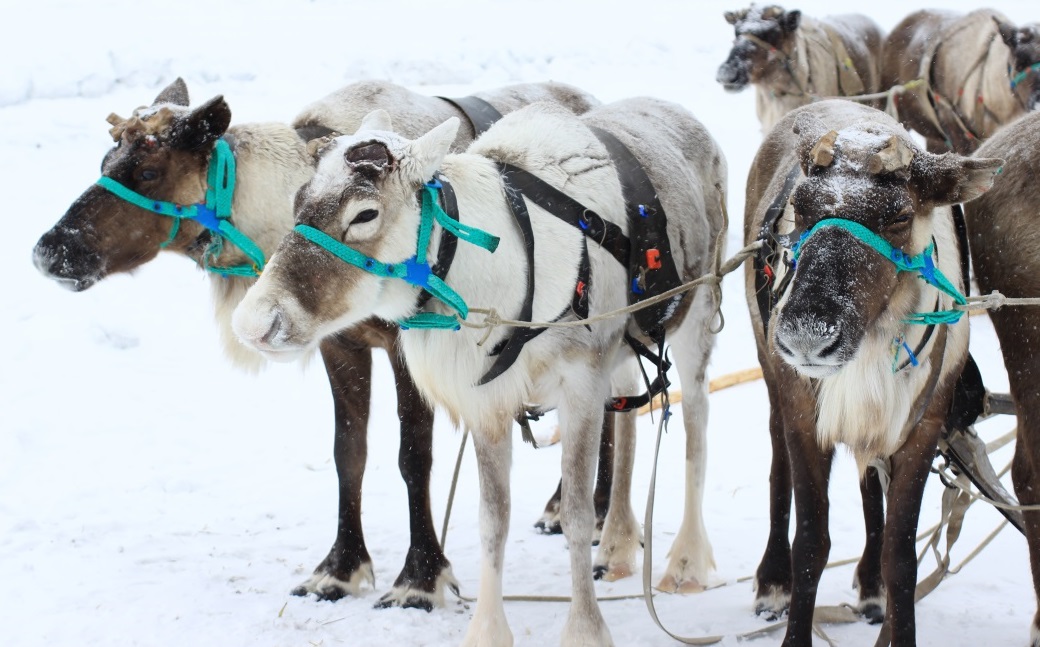 Конкурентные преимущества
Значительный природно-ресурсный потенциал, наличие общераспространенных полезных ископаемых.

Наличие подтвержденных запасов природных ресурсов и производственной инфраструктуры.

Наличие на территории МОГО «Инта» участков газопровода и компрессорной станции магистрального газопровода «Бованенково – Ухта».

Высокая привлекательность с точки зрения развития экологического, событийного, исторического
 и этнокультурного  туризма.

Благоприятная экология.
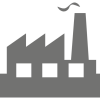 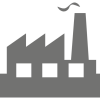 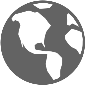 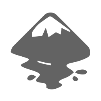 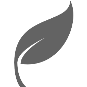 6
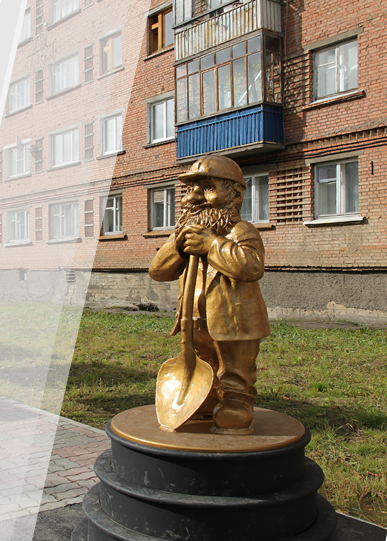 Природные и сырьевые ресурсы
ПЛОЩАДЬ ЗЕМЕЛЬ ЛЕСНОГО ФОНДА
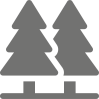 23,5 тыс. км²
ОБЩАЯ ДЛИНА РЕЧНОЙ СЕТИ
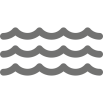 17 594,7 км
НАИБОЛЕЕ КРУПНЫЕ: р. ЛЕМВА, р. КОЖИМ, р. КОСЬЮ, р. БОЛЬШАЯ ИНТА, р. УСА
МИНЕРАЛЬНО-СЫРЬЕВЫЕ РЕСУРСЫ
ОБЩЕРАСПРОСТРАНЕННЫЕ ПОЛЕЗНЫЕ ИСКОПАЕМЫЕ
МАРГАНЦЕВЫЕ И ЖЕЛЕЗНЫЕ РУДЫ
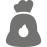 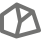 ФЛЮСОВЫЕ ИЗВЕСТНЯКИ
КВАРЦ
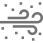 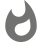 ЗОЛОТО
УГОЛЬ, НЕФТЬ, ГАЗ
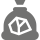 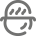 7
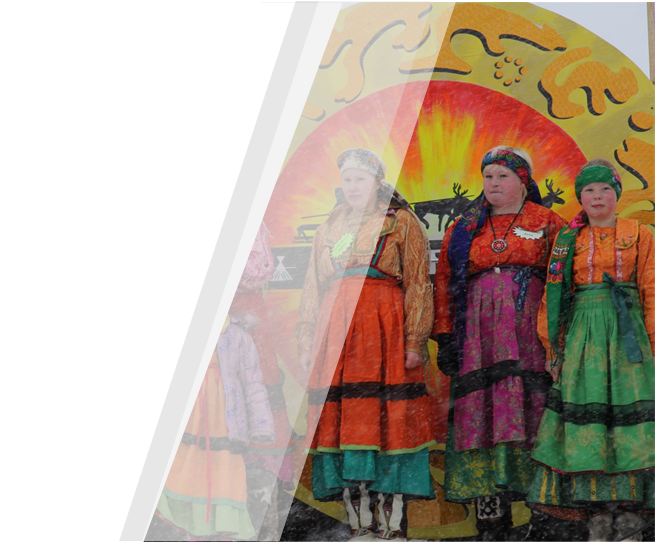 Население
ЧИСЛЕННОСТЬ НАСЕЛЕНИЯ
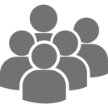 27 569
МУЖЧИНЫ – 54,3% (14,9 тыс.чел.)
ЖЕНЩИНЫ – 45,7% (12,6 тыс.чел.)
ЗАНЯТОСТЬ НАСЕЛЕНИЯ ПО ВИДАМ 
ЭКОНОМИЧЕСКОЙ ДЕЯТЕЛЬНОСТИ
19,3%
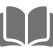 ОБРАЗОВАНИЕ
14,9%
ГОСУДАРСВЕННОЕ УПРАВЛЕНИЕ И ОБЕСПЕЧЕНИЕ ВОЕННОЙ БЕЗОПАСНОСТИ; СОЦИАЛЬНОЕ ОБЕСПЕЧЕНИЕ
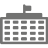 11,7%
ДЕЯТЕЛЬНОСТЬ В ОБЛАСТИ ЗДРАВООХРАНЕНИЯ 
И СОЦИАЛЬНЫХ УСЛУГ
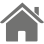 10,4%
ТРАНСПОРТИРОВКА И ХРАНЕНИЕ
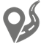 8,5%
ДОБЫЧА ПОЛЕЗНЫХ ИСКОПАЕМЫХ
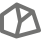 СРЕДНЕСПИСОЧНАЯ ЧИСЛЕННОСТЬ РАБОТНИКОВ*
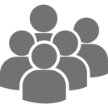 7 040
8
*по состоянию на 01.01.2019 года, без субъектов малого предпринимательства
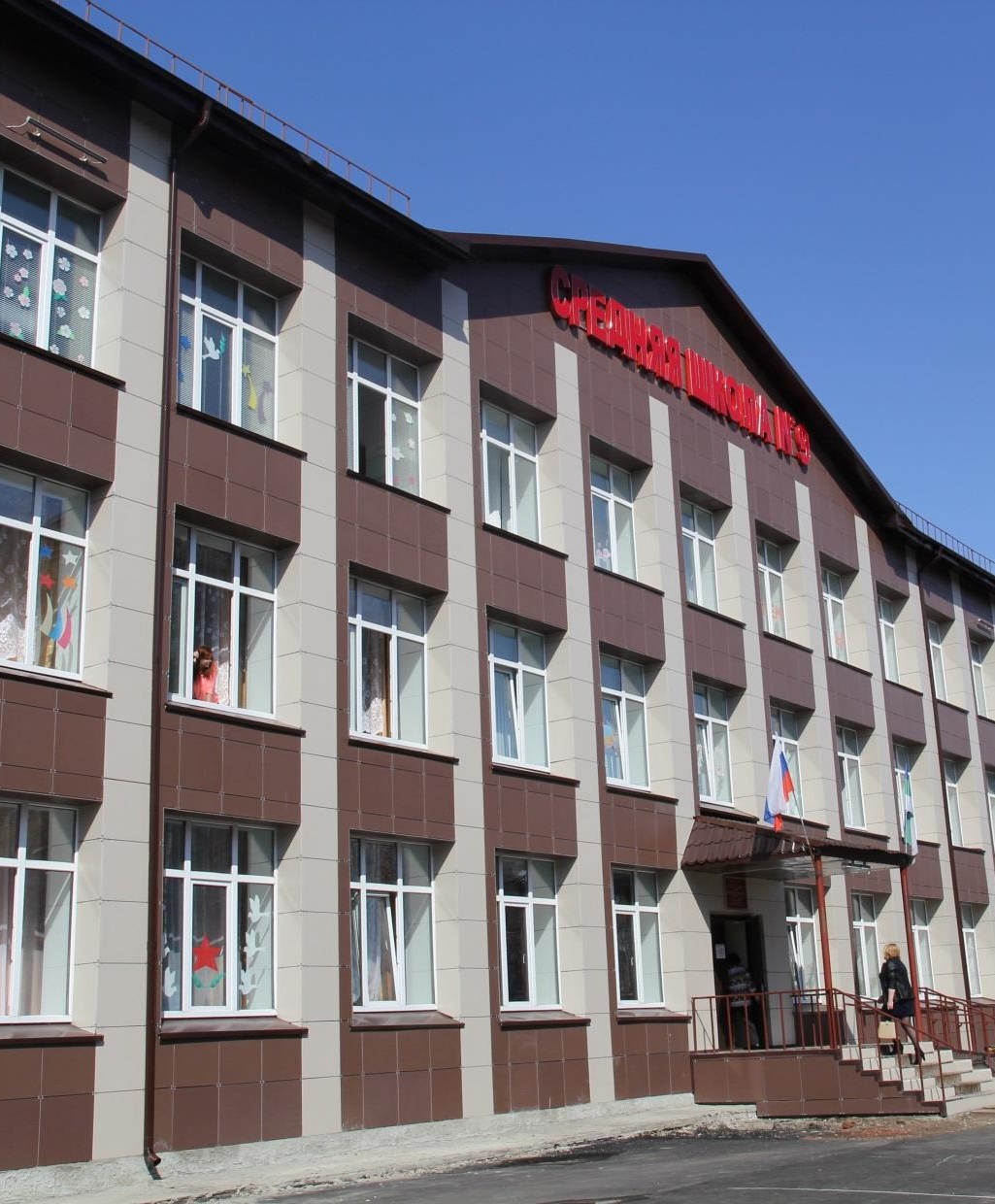 Ключевые отрасли экономики
ДЕЯТЕЛЬНОСТЬ ПО ОПЕРАЦИЯМ С НЕДВИЖИМЫМ
ИМУЩЕСТВОМ
ДОБЫЧА ПОЛЕЗНЫХ ИСКОПАЕМЫХ
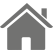 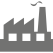 ОБРАБАТЫВАЮЩИЕ ПРОИЗВОДСТВА
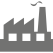 ТОРГОВЛЯ
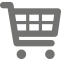 Оборот организаций округа за январь – июнь 2019 года составил 2 299 841 тыс. руб.
ОТГРУЖЕНО ТОВАРОВ СОБСТВЕННОГО ПРОИЗВОДСТВА
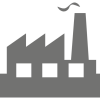 1 710,8 млн. руб.
В 2018 году и в первом полугодии 2019 года уменьшилось количество организаций, зарегистрированных на территории района, также уменьшилось число индивидуальных предпринимателей, вместе с тем развивается новое направление бизнеса – социальное предпринимательство.
9
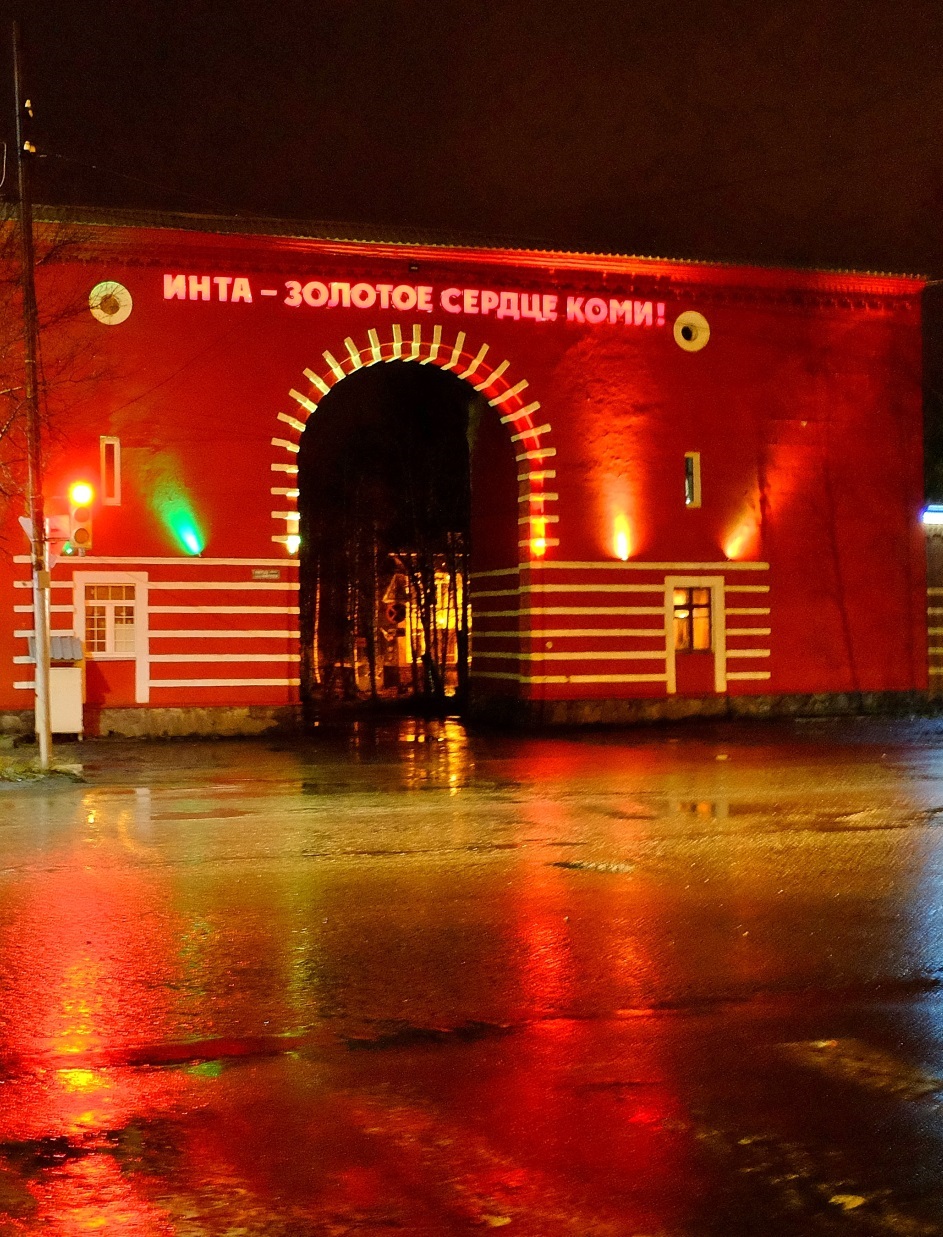 Хозяйствующие субъекты на территории района
ПО СОСТОЯНИЮ НА 01.07.2019 ГОДА
581
ИНДИВИДУАЛЬНЫЕ
ПРЕДПРИНИМАТЕЛИ
357
ЮРИДИЧЕСКИЕ
ЛИЦА
ОСНОВНЫЕ ОТРАСЛИ ДЕЯТЕЛЬНОСТИ 
ХОЗЯЙСТВУЮЩИХ СУБЪЕКТОВ (ЕД)
90
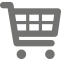 56
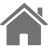 30
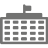 27
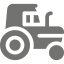 20
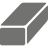 ОПТОВАЯ И РОЗНИЧНАЯ 
ТОРГОВЛЯ
ОПЕРАЦИИ С НЕДВИЖИМЫМ ИМУЩЕСТВОМ
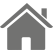 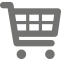 ОБРАЗОВАНИЕ
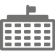 СТРОИТЕЛЬСТВО
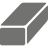 10
ТРАНСПОРТИРОВКА И ХРАНЕНИЕ
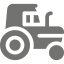 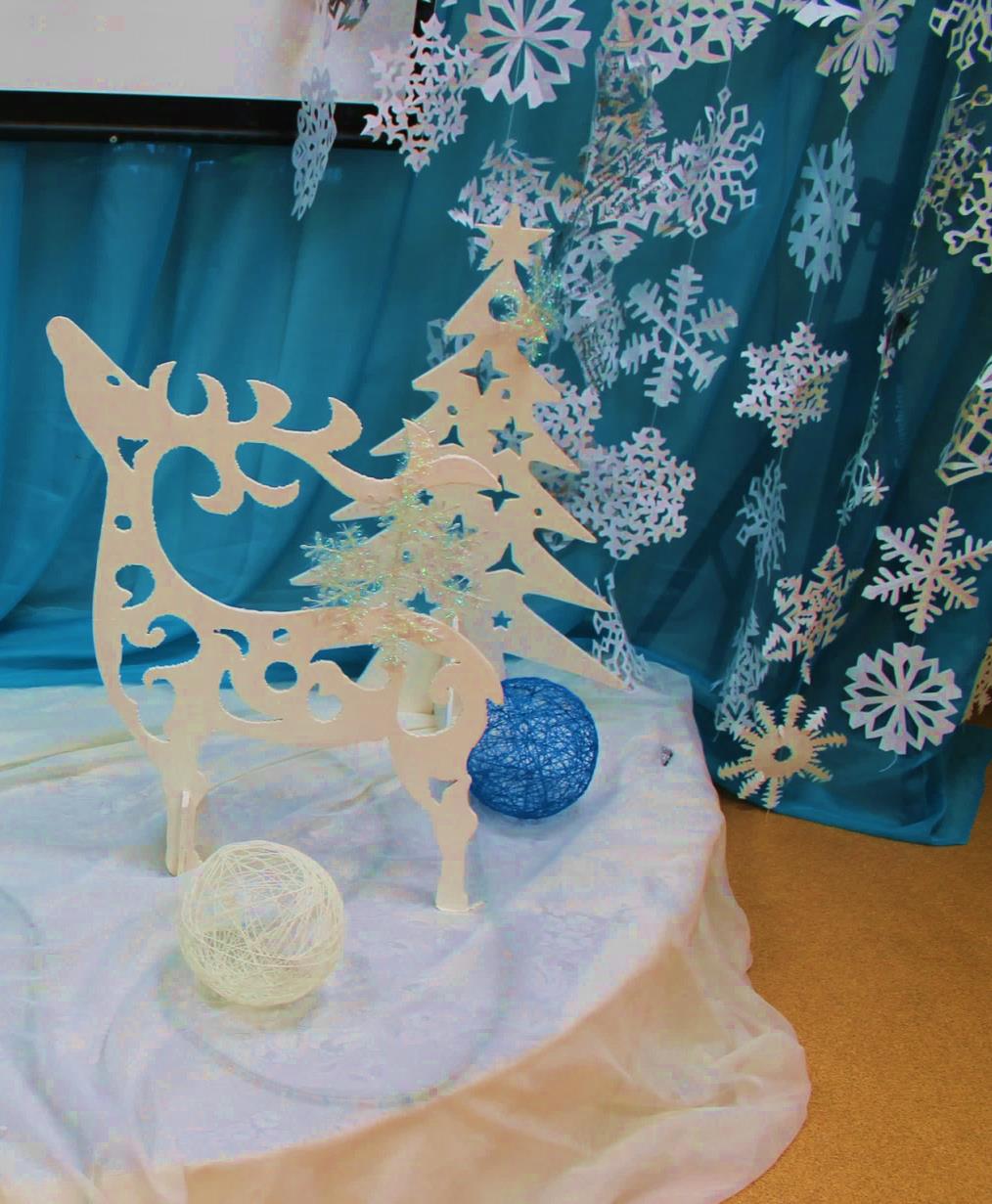 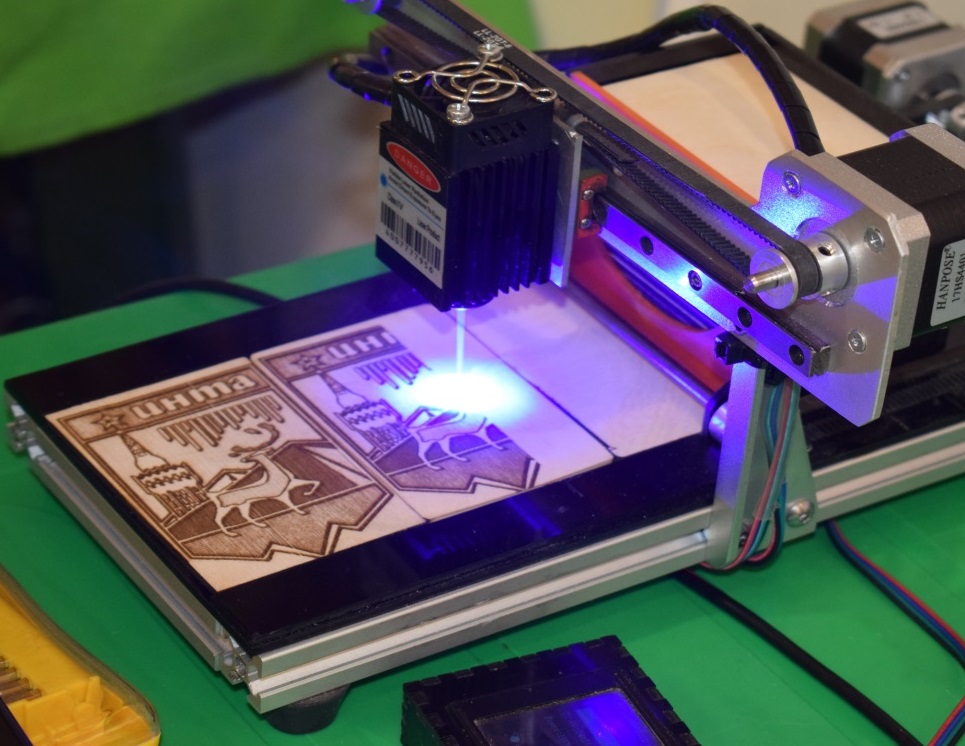 Малое и среднее предпринимательство
ПО СОСТОЯНИЮ НА 01.07.2019
657
СУБЪЕКТОВ МСП
ИНДИВИДУАЛЬНЫЕ ПРЕДПРИНИМАТЕЛИ
МИКРО ПРЕДПРИЯТИЯ
581
627
МАЛЫЕ ПРЕДПРИЯТИЯ
СРЕДНИЕ ПРЕДПРИЯТИЯ
30
0
ОБЪЕМ ОКАЗАННОЙ ФИНАНСОВОЙ ПОДДЕРЖКИ СУБЪЕКТАМ МСП В 2018 ГОДУ
4,7735 МЛН. РУБ
ИНФРАСТРУКТУРА ПОДДЕРЖКИ МСП
Администрация МОГО «Инта»
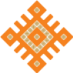 Информационно-маркетинговый центр МСП
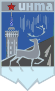 11
Промышленность
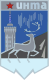 Инвестиционный паспортМОГО «Инта»
Интинская ТЭЦ Филиал «Коми» ПАО 
«Т Плюс»
ОСНОВА ПРОМЫШЛЕННОГО ПРОИЗВОДСТВА - ОБРАБАТЫВАЮЩИЕ ПРОИЗВОДСТВА
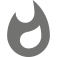 ОБЪЕМЫ ОТГРУЖЕННЫХ ТОВАРОВ СОБСТВЕННОГО ПРОИЗВОДСТВА, ВЫПОЛНЕННЫХ РАБОТ И УСЛУГ СОБСТВЕННЫМИ СИЛАМИ ОРГАНИЗАЦИЙ ПО ВИДАМ ЭКОНОМИЧЕСКОЙ ДЕЯТЕЛЬНОСТИ (МЛН.РУБ)
12
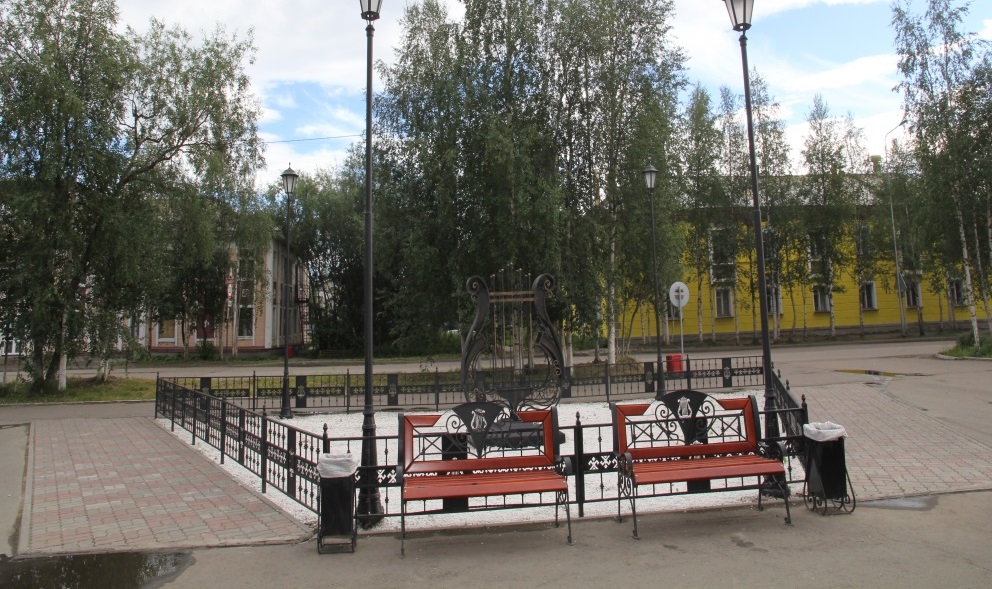 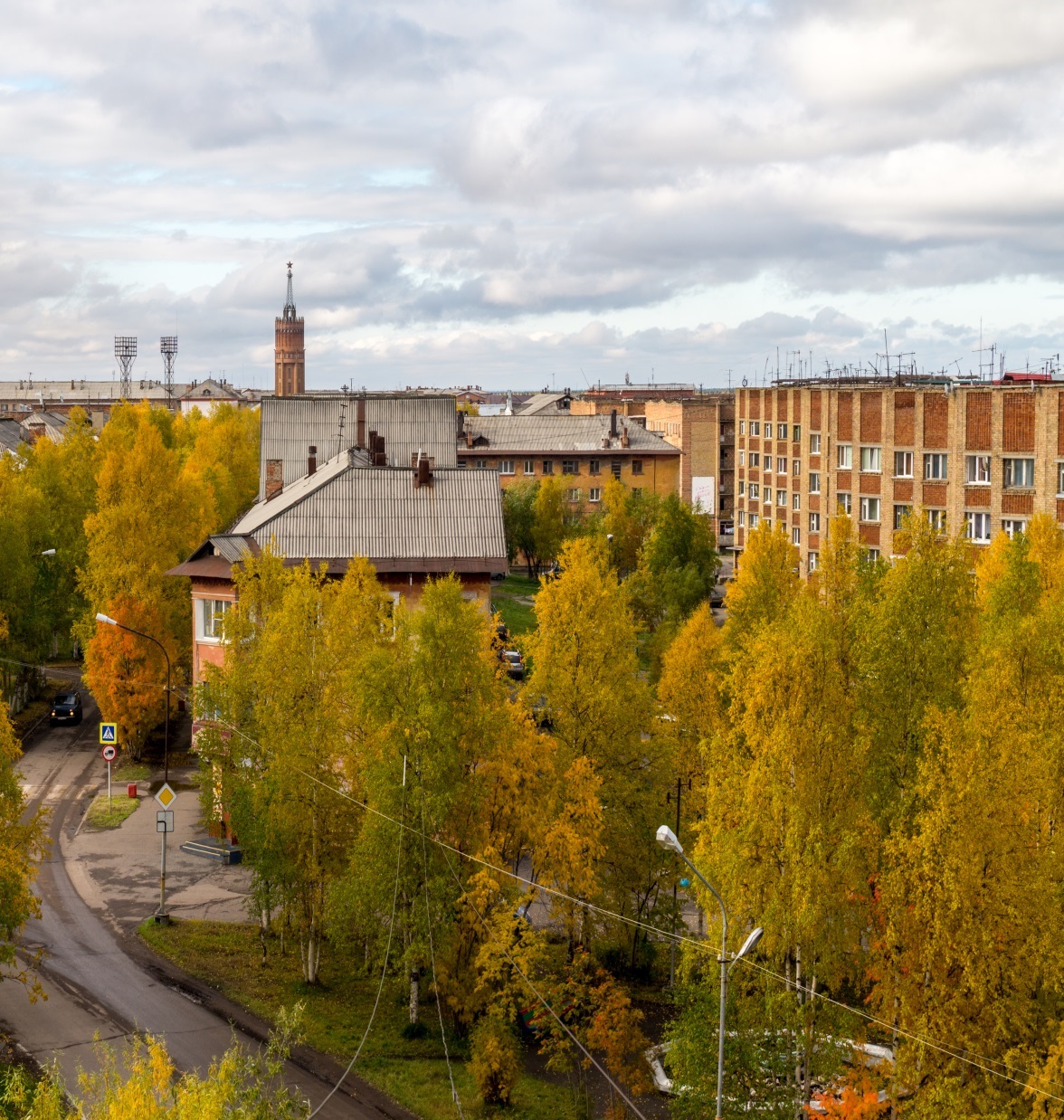 Основные предприятия
ООО «Агрокомплекс «Инта Приполярная»
Ранее - ОАО «Птицефабрика «Интинская» - одно из крупных сельскохозяйственных предприятий Республики Коми. Птицефабрика основана в 1969 году и расположена в  городе Инта, Республика Коми. ООО «Агрокомплекс «Инта Приполярная» –  современное сертифицированное предприятие,  оснащенное новым высокотехнологичным оборудованием, выпускающее широкий ассортимент как мясных полуфабрикатов, так и колбасных изделий,  цельномолочной продукции.
ООО «Интинский хлебозавод»
В 1956 году на Интинском хлебозаводе был выпущен первый хлеб.  В  первые годы работы выпускалось всего 8 наименований хлебобулочных изделий. Сегодня ООО «Интинский хлебозавод» продолжает выпуск продукции с постепенным расширением ассортимента. Рецептуры, разработанные специалистами ООО «Интинский хлебозавод», используются и другими предприятиями Республики Коми.
Предприятие выпускает качественную продукцию,  пользующуюся большим потребительским спросом. ООО «Интинский хлебозавод» является социально значимым предприятием в г. Инте, обеспечивающим хлебом и хлебобулочными изделиями.
Интинская ТЭЦ Филиал «Коми» ПАО «Т Плюс» 
Интинская ТЭЦ входит в состав филиала «Коми» ПАО «Т Плюс». 
Группа «Т Плюс» – крупнейшая российская частная компания, работающая в сфере электроэнергетики и теплоснабжения.
Установленная электрическая мощность Интинской ТЭЦ - 18 МВт или менее 1 % от установленной мощности электростанций республики.
13
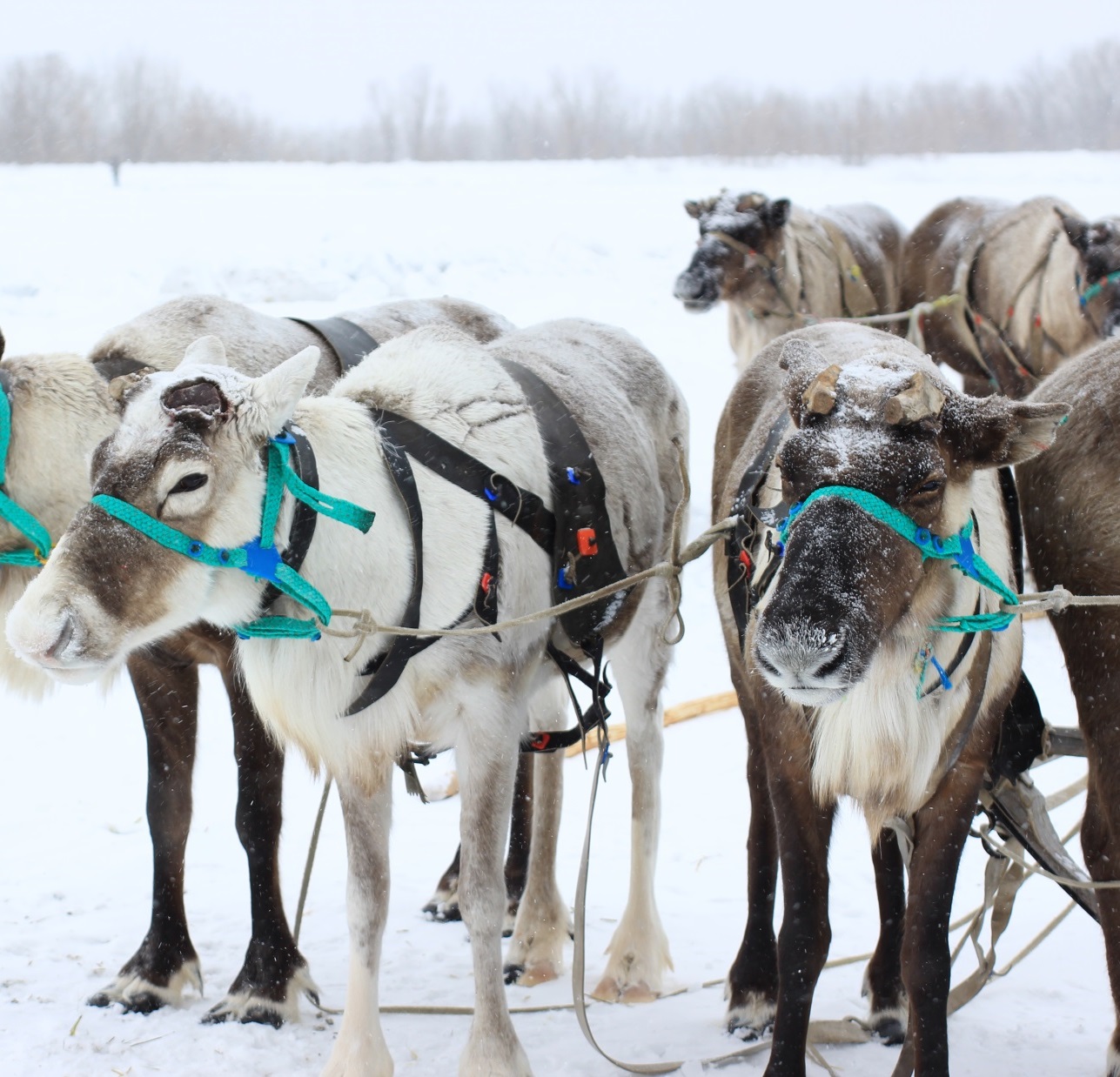 Сельское хозяйство
ПРОИЗВОДСТВО ПРОДУКЦИИ ОТ ОБЩЕГО ОБЪЕМА В РЕГИОНЕ
1,8%
МЯСА И ПТИЦЫ НА УБОЙ
2,1%
МОЛОКА
ПЛОЩАДЬ 	ЗЕМЕЛЬ СЕЛЬСКОХОЗЯЙСТВЕННОГО НАЗНАЧЕНИЯ
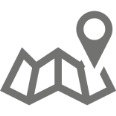 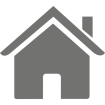 КФХ ЗАРЕГИСТРИРОВАНО
1 ед.
0,031 тыс.га
КРУПНЕЙШИЕ СЕЛЬСКОХОЗЯЙСТВЕННЫЕ ПРЕДПРИЯТИЯ
НА ТЕРРИТОРИИ ОКРУГА
ООО «АГРОКОМПЛЕКС «ИНТА ПРИПОЛЯРНАЯ»
ООО «ПЕТРУНЬСКОЕ»
ООО «АБЕЗЬ»
14
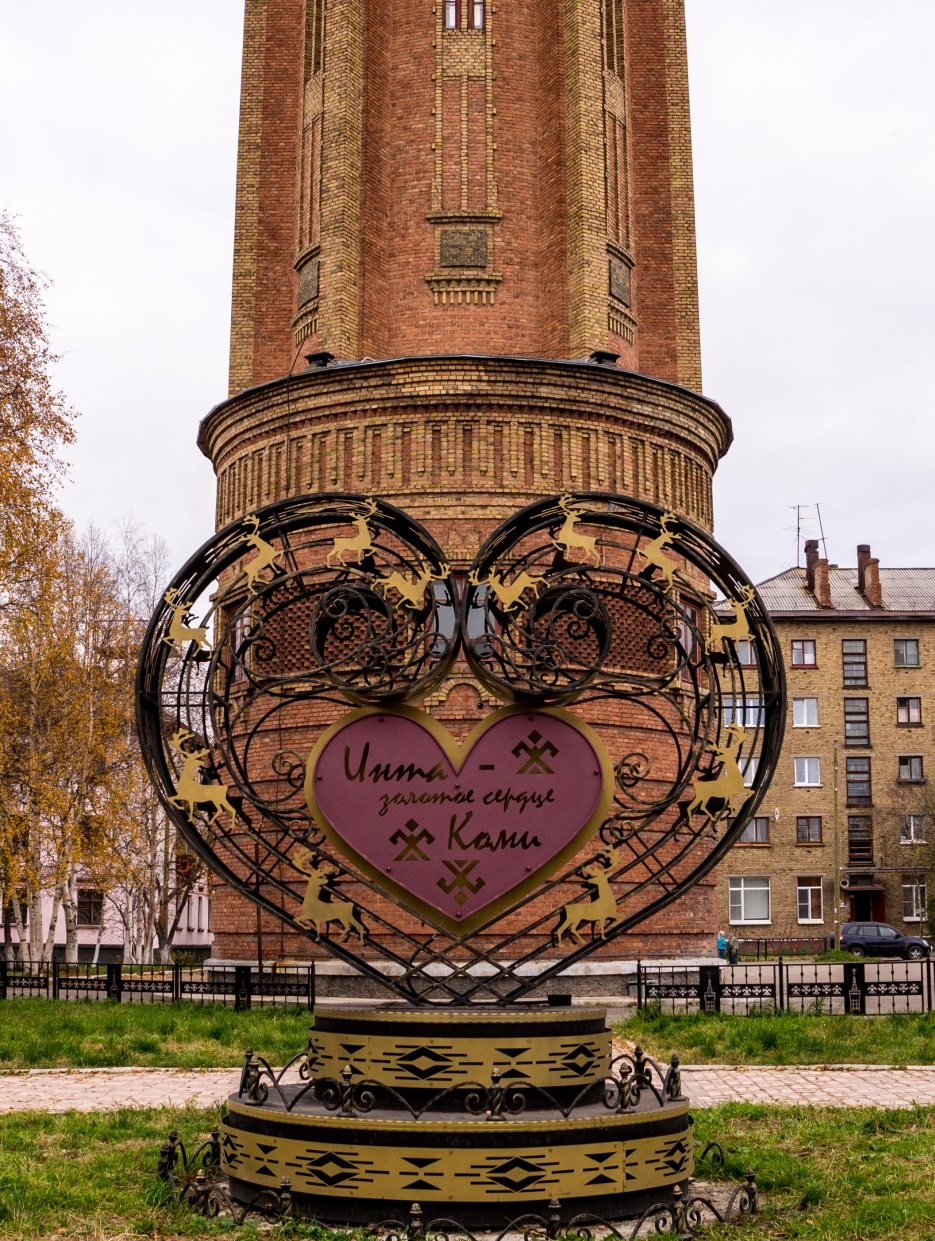 Инвестиции
ОБЪЕМ ИНВЕСТИЦИЙ В ОСНОВНОЙ КАПИТАЛ ЗА 2018 ГОД 
(БЕЗ СУБЪЕКТОВ МАЛОГО И СРЕДНЕГО ПРЕДПРИНИМАТЕЛЬСТВА)
1614,7 МЛН. РУБ
ОБЪЕМ ИНВЕСТИЦИЙ В ОСНОВНОЙ КАПИТАЛ В РАЗРЕЗЕ ПО БЮДЖЕТНЫМ СРЕДСТВАМ (МЛН.РУБ)
ОБЪЕМ ИНВЕСТИЦИЙ В ОСНОВНОЙ КАПИТАЛ В РАЗРЕЗЕ ПО ИСТОЧНИКАМ ФИНАНСИРОВАНИЯ (МЛН.РУБ)
172,3
3,0
11,9
6,1
1442,4
ФЕДЕРАЛЬНЫЙ БЮДЖЕТ
СОБСТВЕННЫЕ СРЕДСТВА
РЕСПУБЛИКАНСКИЙ БЮДЖЕТ
ПРИВЛЕЧЕННЫЕ СРЕДСТВА
15
МЕСТНЫЙ БЮДЖЕТ
Реализуемые инвестиционные проекты
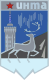 Инвестиционный паспортМОГО «Инта»
16
Планируемые к реализации инвестиционные проекты
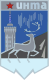 Инвестиционный паспортМОГО «Инта»
17
Инвестиционные площадки
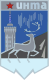 Инвестиционный паспортМОГО «Инта»
18
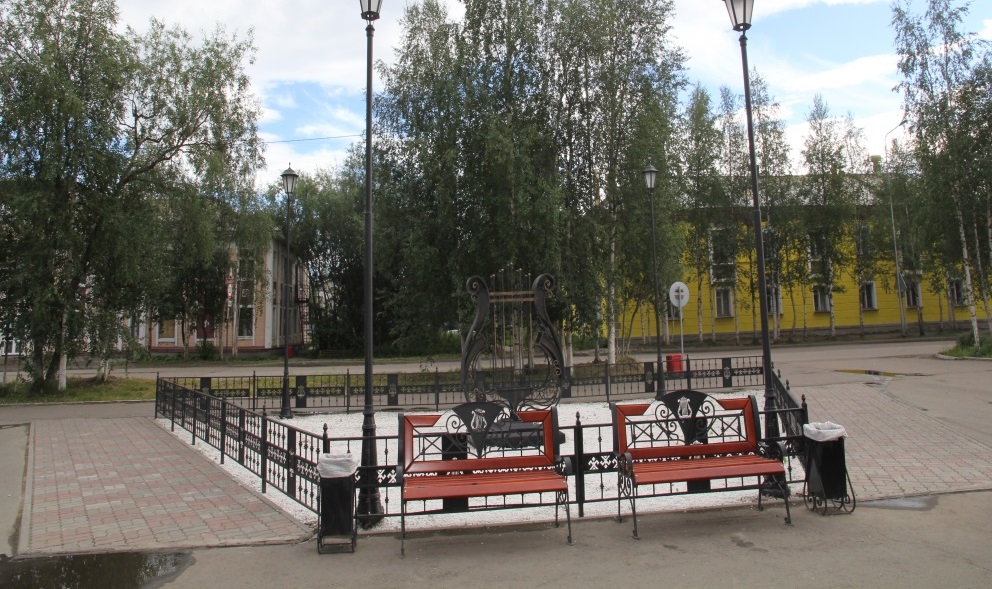 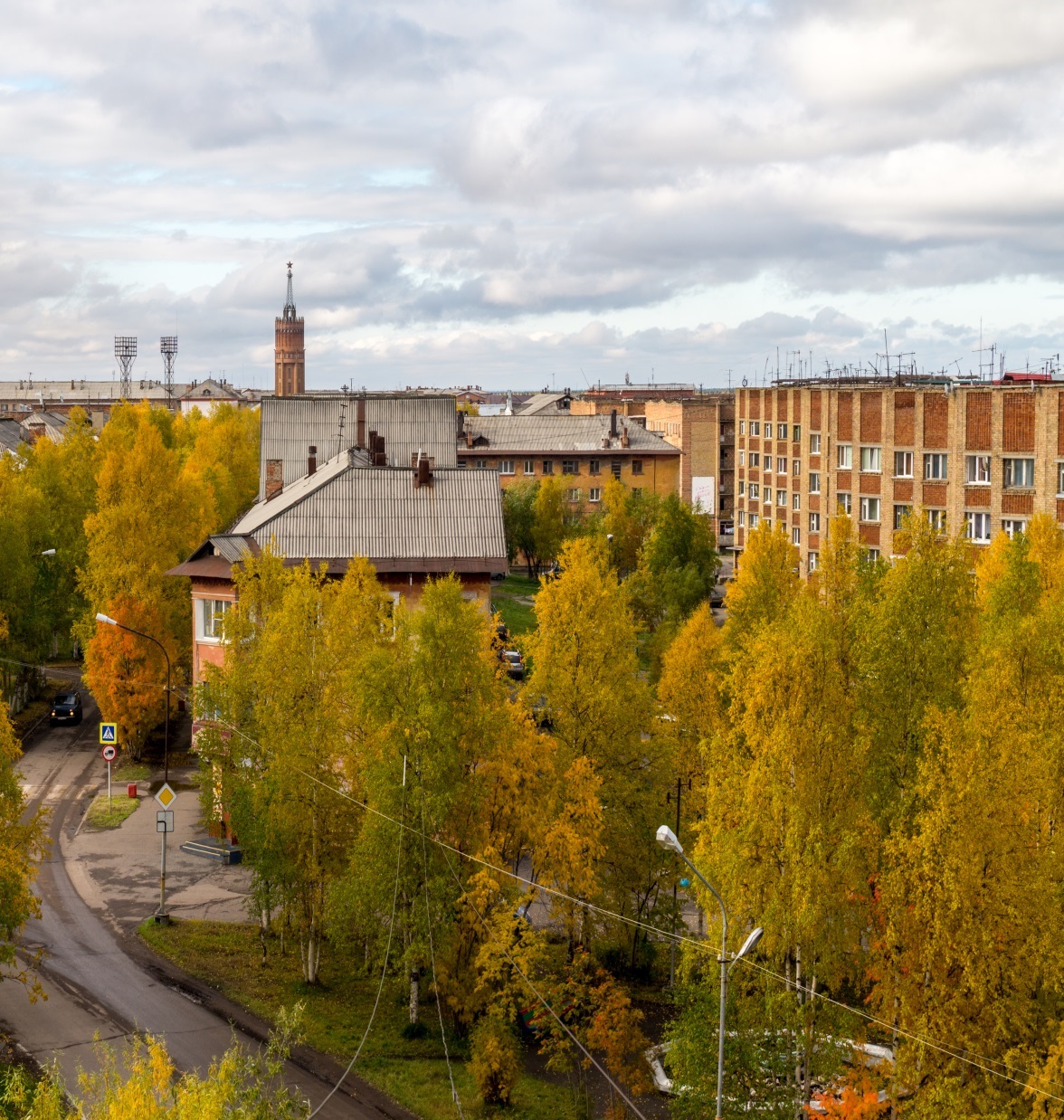 Инвестиционный потенциал территорий
МЕСТОРОЖДЕНИЕ «ЛЕВОГРУБЕЙЮСКОЕ»
Основное полезное ископаемое – горючий газ, нефть. Запасы нефти 5 878 тысяч тонн, газового конденсата – 2 631 тысяча тонн.
МЕСТОРОЖДЕНИЕ «ЧУДНОЕ»
Основное полезное ископаемое – золото. Суммарно запасы составляют 10,5 тысяч тонн.
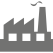 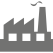 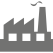 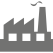 МЕСТОРОЖДЕНИЕ «ПАРНОКСКОЕ»
Основное полезное ископаемое – марганцевые руды, железные руды. Суммарно запасы карбонатных руд составляют  1 007 тысяч тонн, окисленных – 1 003 тысяч тонн.
ПЛОЩАДЬ «КОЧМЕССКАЯ»
Основное полезное ископаемое  - нефть, газ. Суммарно запасы нефти 1,86 миллиарда тонн, газа – 3,678 миллиарда кубический метров.
ООО «АГРОКОМПЛЕКС «ИНТА ПРИПОЛЯРНАЯ»
Современное сертифицированное предприятие, оснащенное новым высокотехнологичным оборудованием, выпускающее широкий ассортимент как мясных полуфабрикатов, так и колбасных изделий, цельномолочной продукции.
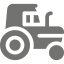 19
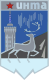 Инвестиционный паспортМОГО «Инта»
Меры поддержки
ФОНД РАЗВИТИЯ 
МОНОГОРОДОВ
НЕФИНАНСОВЫЕ МЕРЫ 
ПОДДЕРЖКИ
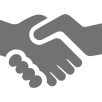 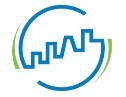 - Информационная
- Консультационная
Оказывает содействие в подготовке и участвует в финансировании инвестиционных проектов в моногородах.
МЕРЫ 
ПОДДЕРЖКИ
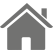 КОРПОРАЦИЯ МСП
НОРМАТИВНЫЕ ДОКУМЕНТЫ
Предоставление независимых гарантий Корпорации
для обеспечения кредитов субъектов МСП в банках партнерах и организациях-партнерах
Постановление администрации муниципального образования городского округа «Инта» от 26 декабря 2013 г. № 12/4235 «Об утверждении муниципальной программы муниципального образования городского округа «Инта" «Развитие экономики"
20
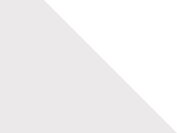 Министерство инвестиций, промышленности и транспорта Республики Коми
АдминистрацияМОГО «Инта»
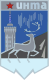 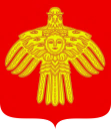 Россия, Республика Коми, Сыктывкар,
ул. Интернациональная, д. 157, 167982
Телефон: (8212) 25-54-33 (доб. 200)
Факс: (8212) 29-39-36
E-Mail: obotdel@minprom.rkomi.ru
www.minprom.rkomi.ru
Россия, Республика Коми, Инта, ул. Горького, д. 16, 169840
Глава городского округа «Инта» – руководитель администрации– Титовец Лариса Владимировна
Телефон: (82145) 6-21-66
Факс: (82145) 6-17-65
e-mail: inta-mo@yandex.ru
http://www.adminta.ru
www.invest.rkomi.ru
21